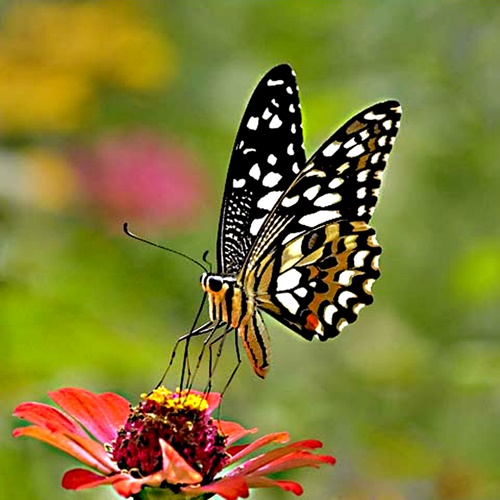 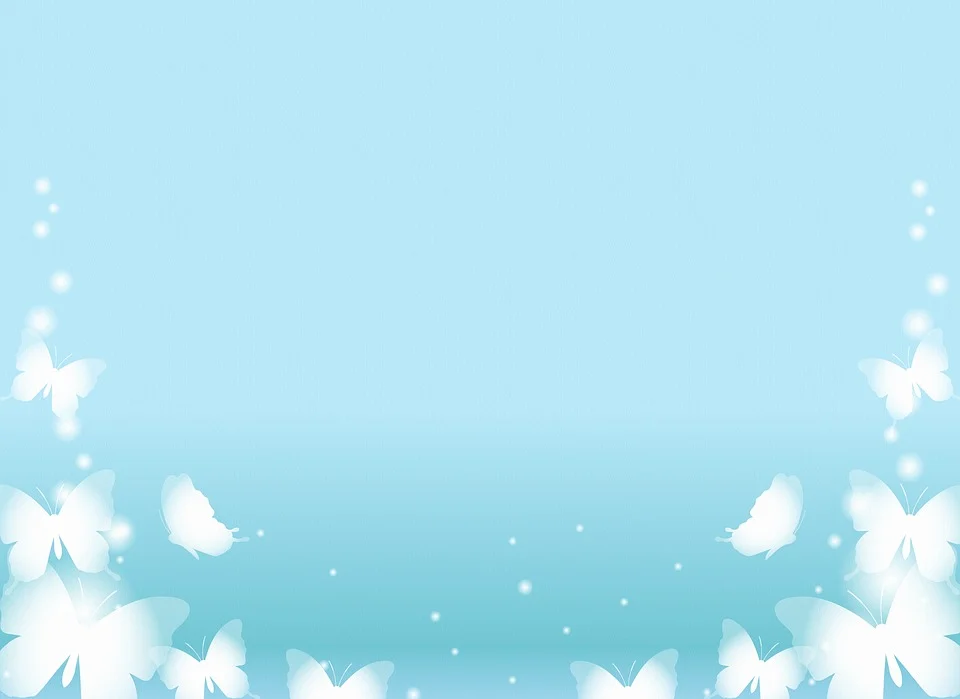 Đầu
Râu
Mắt
Thân
Vòi
Bụng
Chân
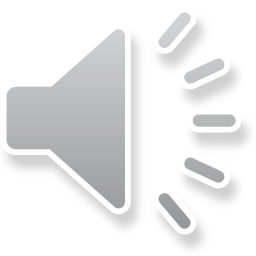 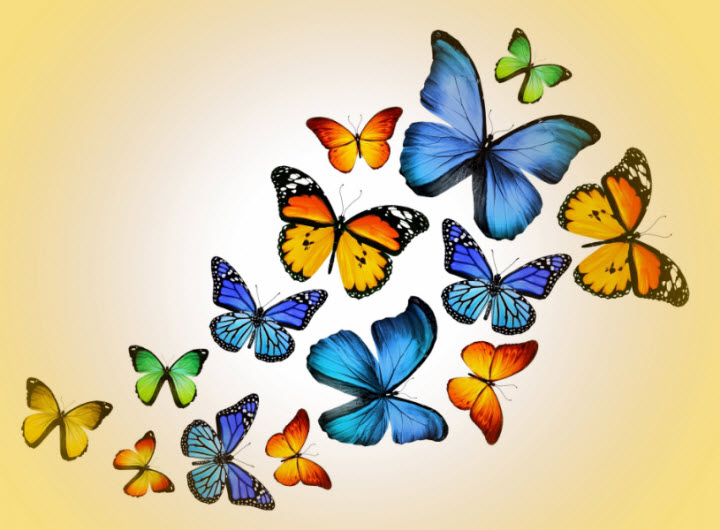 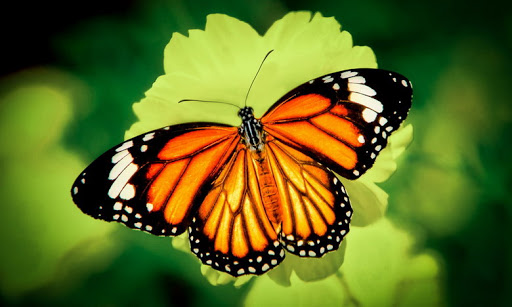 Cánh
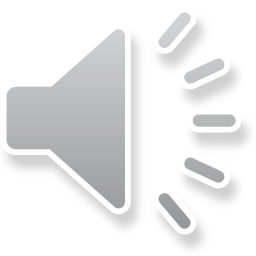 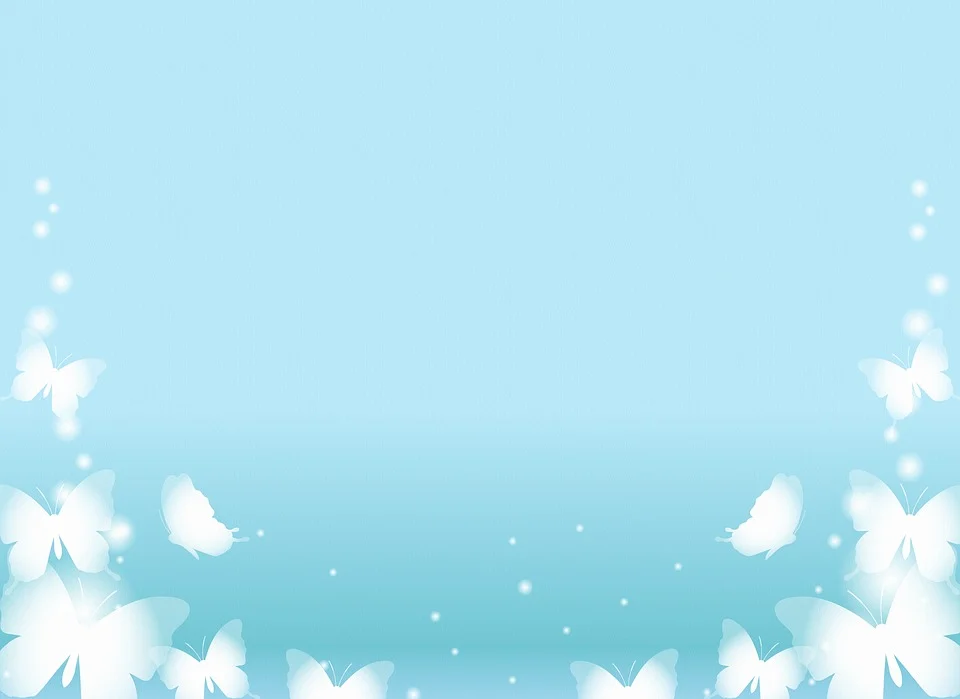 Những con bướm xinh đẹp được sinh ra như thế nào?
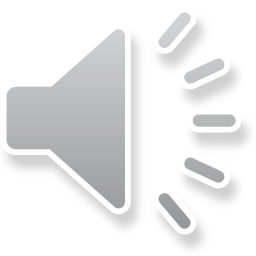 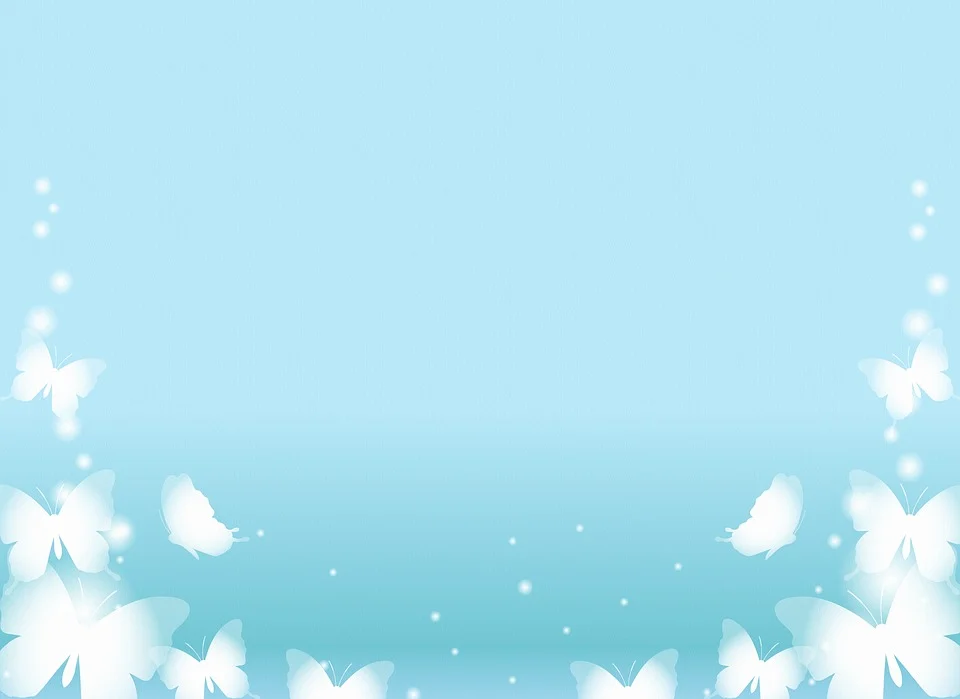 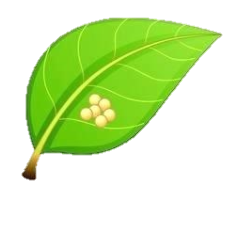 1
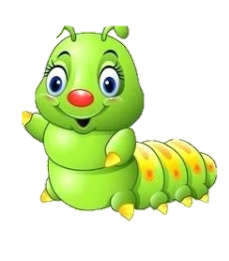 2
Trứng
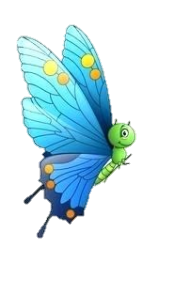 4
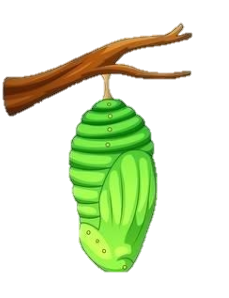 Bướm
Sâu bướm
3
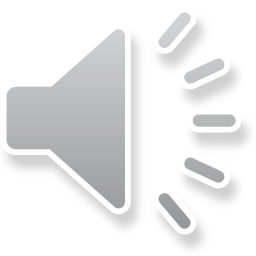 Nhộng ( kén)
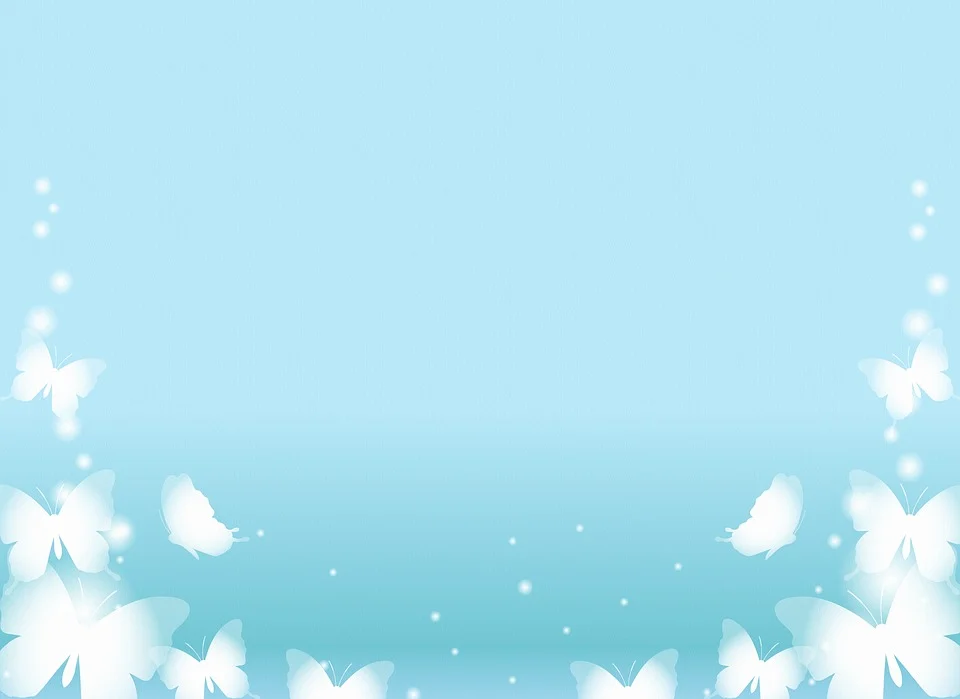 MỘT SỐ LOÀI BƯỚM
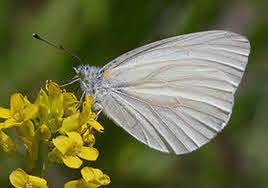 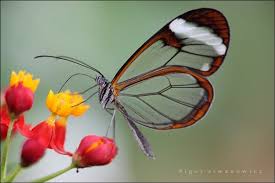 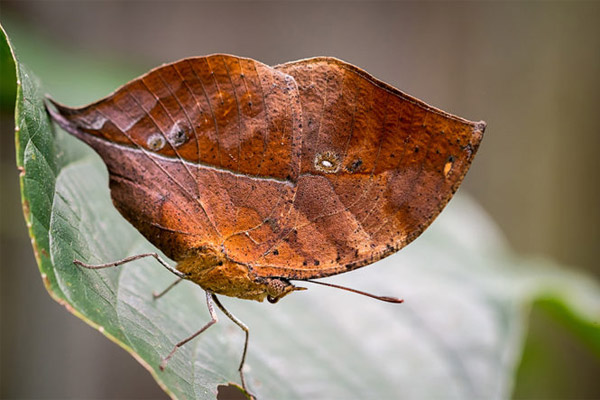 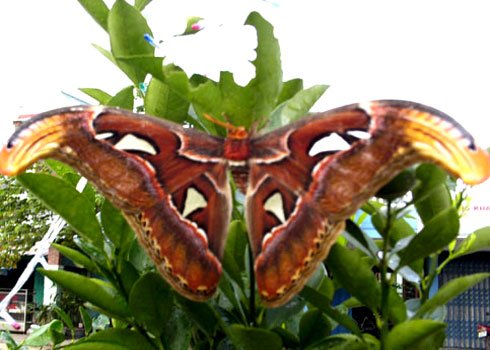 BƯỚM TRẮNG
BƯỚM TRONG SUỐT
BƯỚM KHỔNG LỒ
BƯỚM LÁ KHÔ
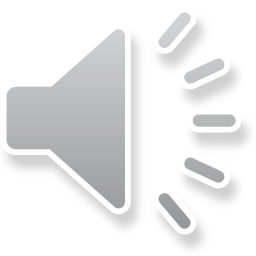 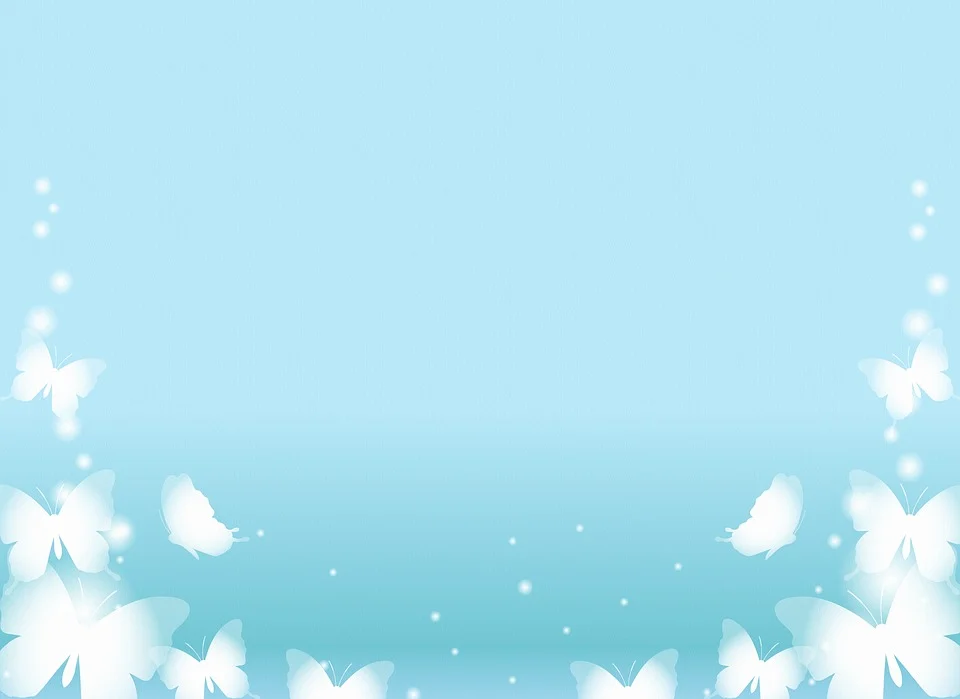 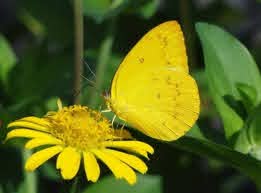 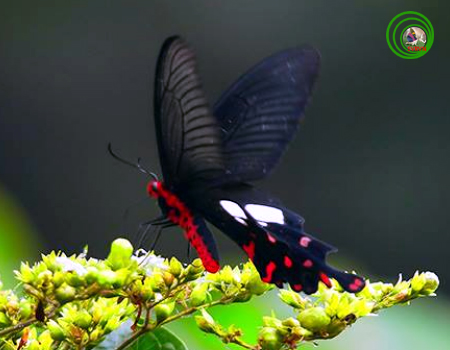 BƯỚM VÀNG
BƯỚM PHƯỢNG ĐUÔI HỒNG
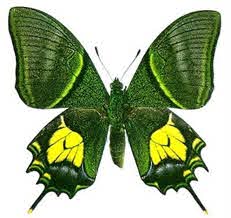 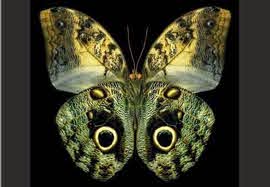 BƯỚM ĐUÔI KIẾM
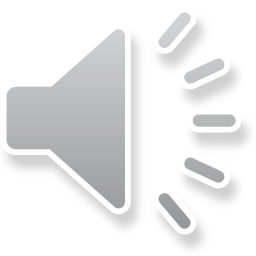 BƯỚM MẮT MÈO
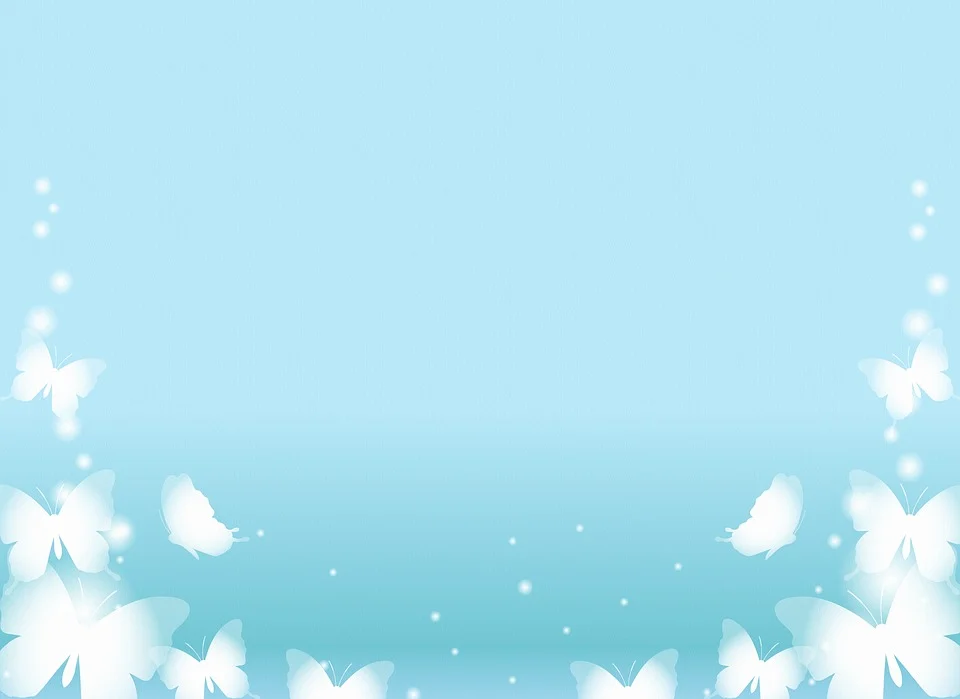 Trò chơi
Ai thông minh hơn
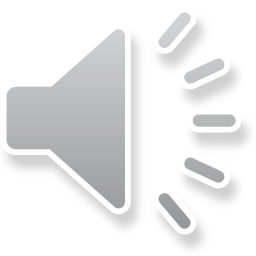 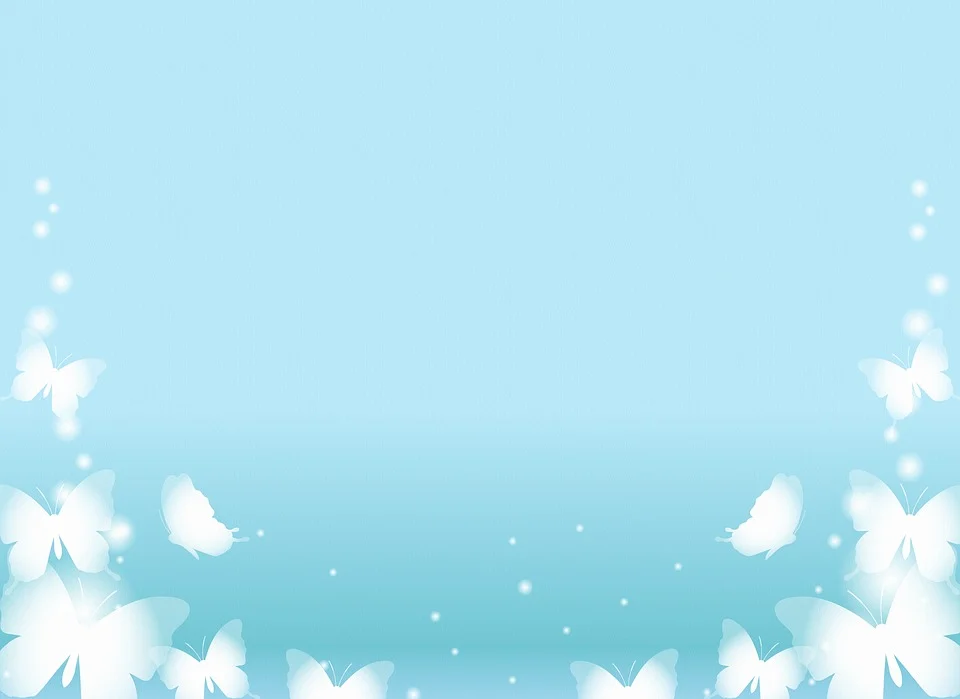 Câu hỏi 1: Bướm đẻ ra gì?
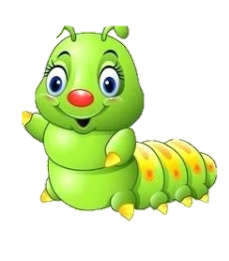 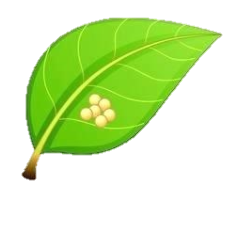 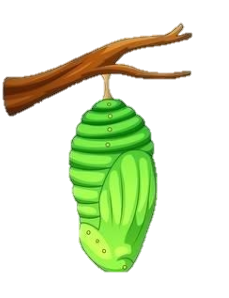 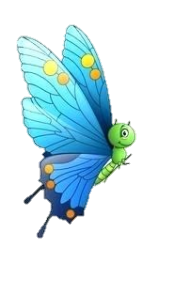 Trứng
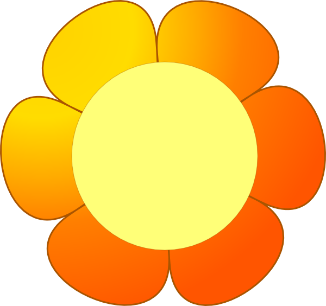 Bướm con
Sâu bướm
Nhộng ( kén)
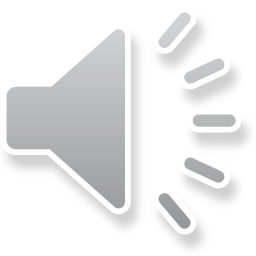 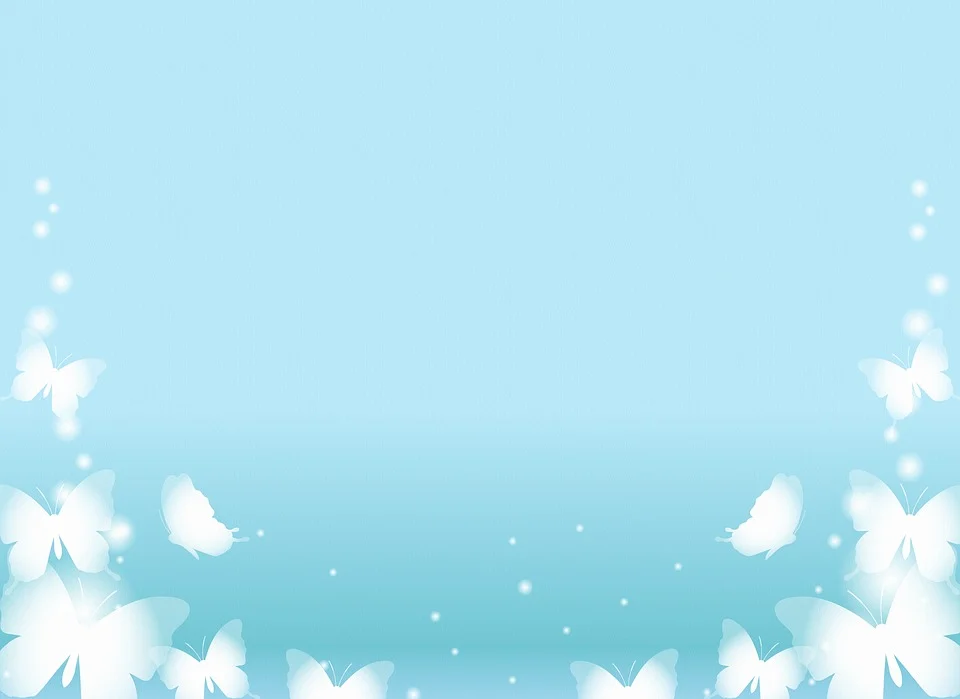 Câu hỏi 2: Con sâu nở từ trứng ăn gì để lớn ?
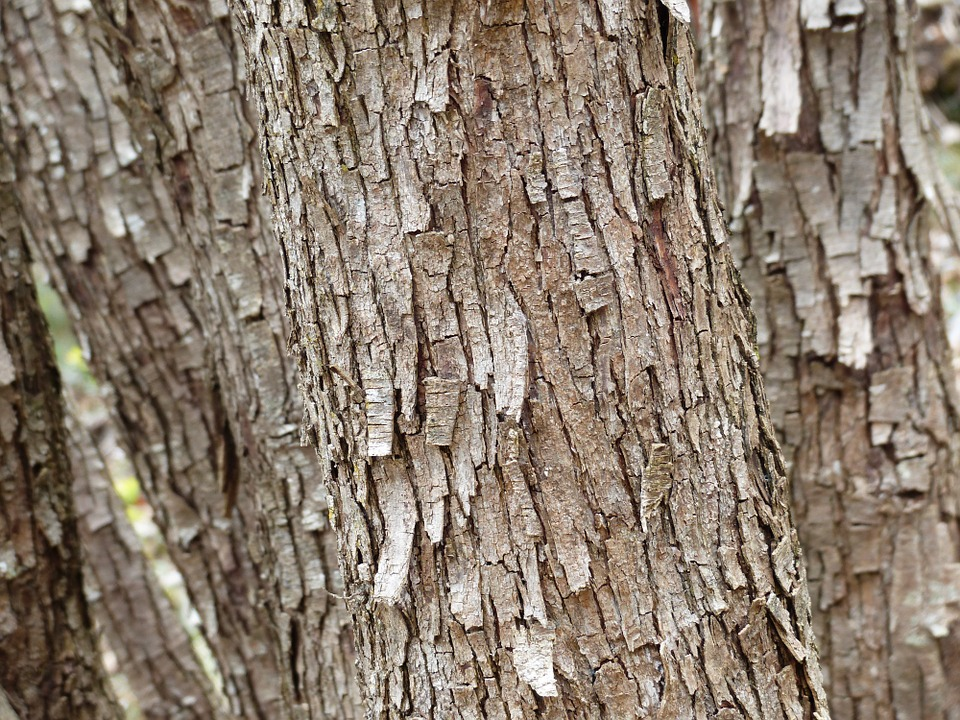 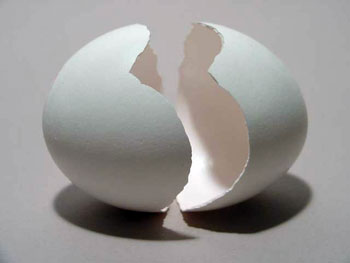 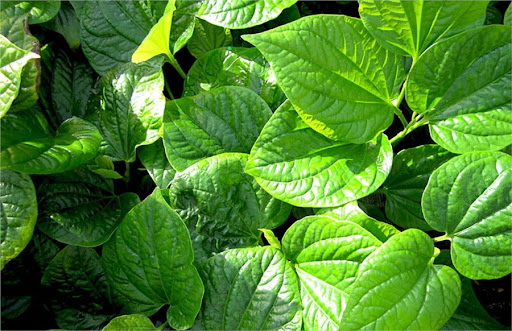 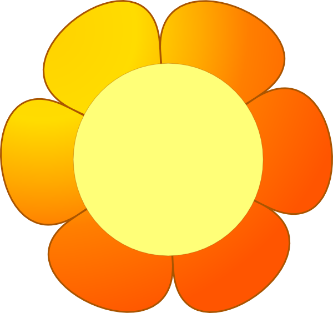 Vỏ trứng
Lá cây
Vỏ cây
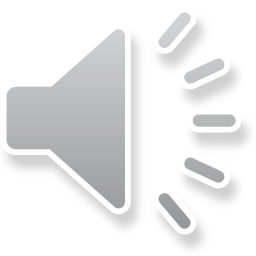 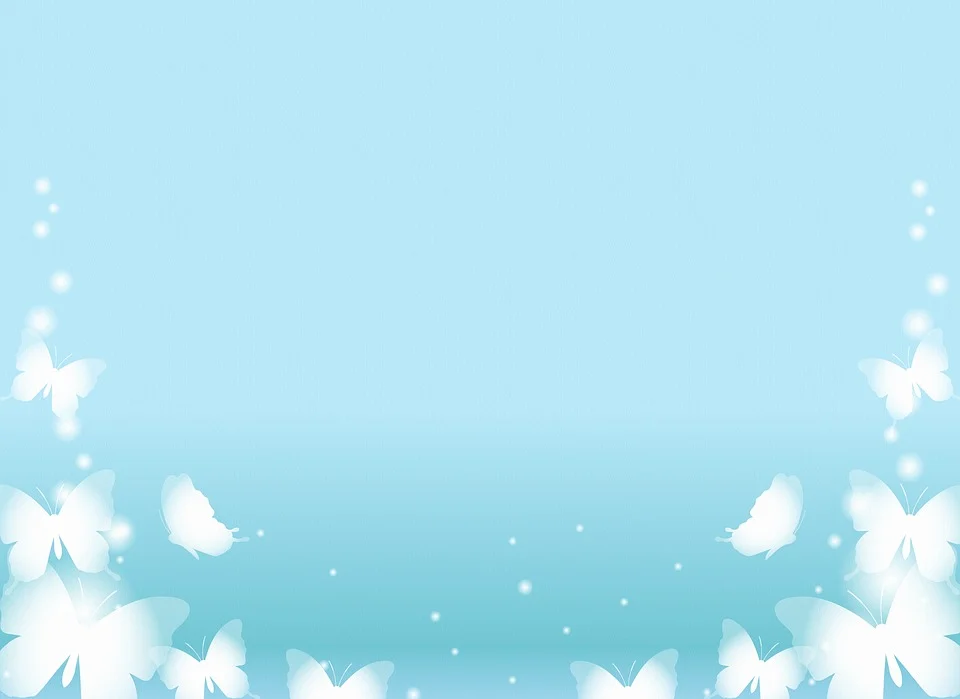 Câu hỏi 3: Khi sâu trưởng thành thì sâu sẽ làm gì?
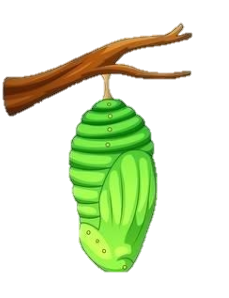 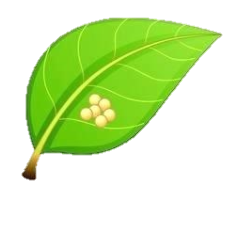 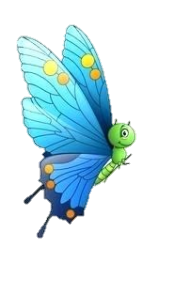 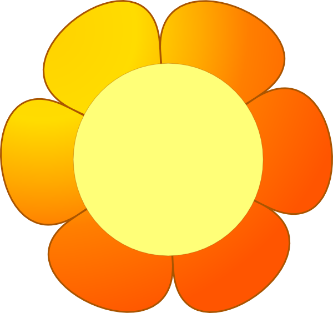 Bướm
Đẻ trứng
Quấn kén
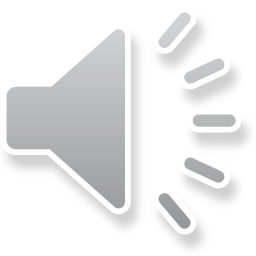 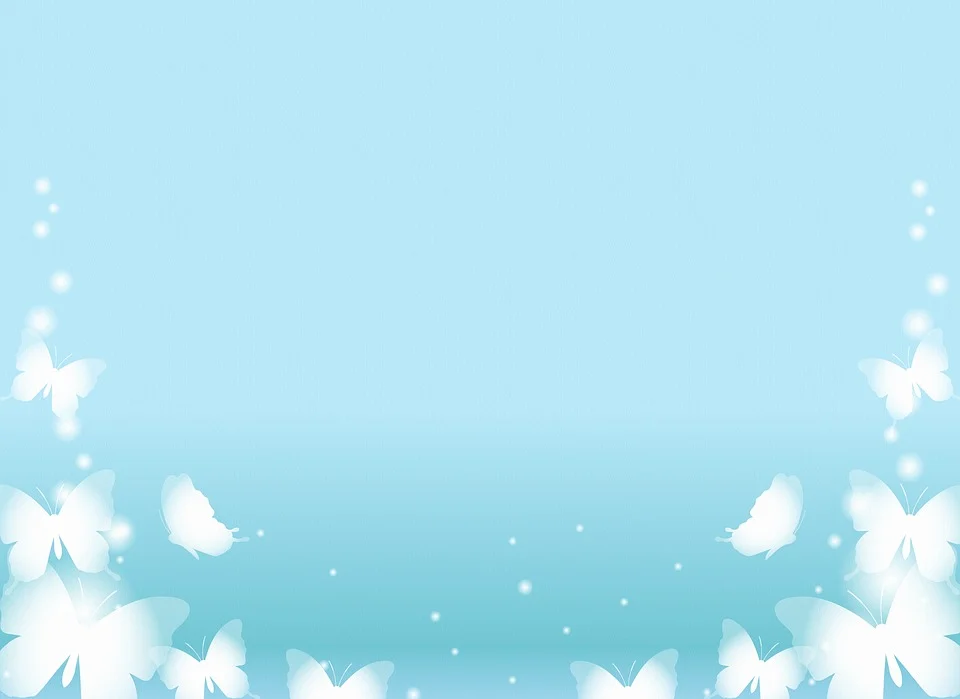 Câu hỏi 4:Kén nhộng khô nứt vỏ thì điều gì sẽ xảy ra?
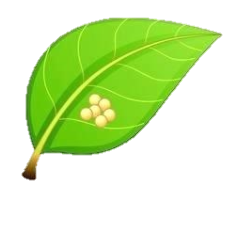 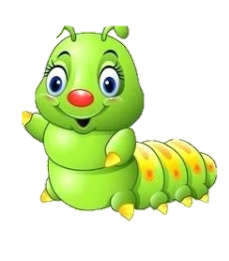 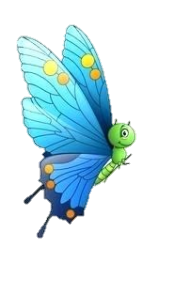 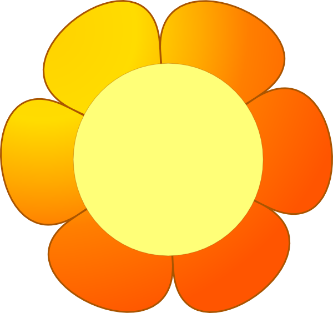 Sâu
Bướm
Đẻ trứng
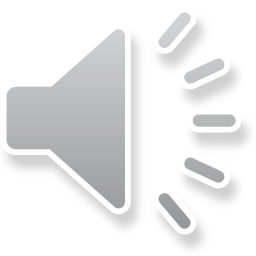 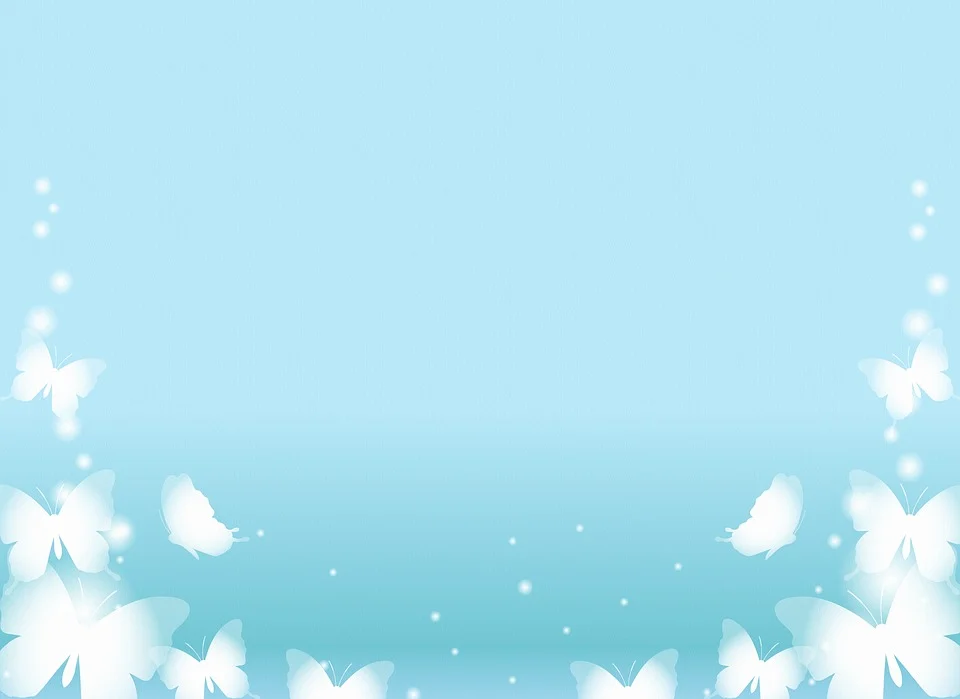 Câu hỏi 5:Hình ảnh nào đúng nhất khi nói về vòng đời của bướm?
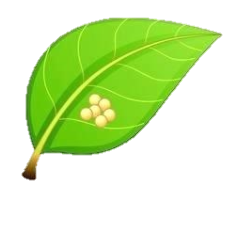 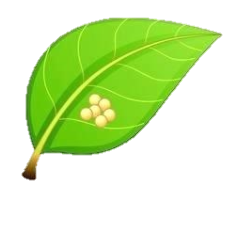 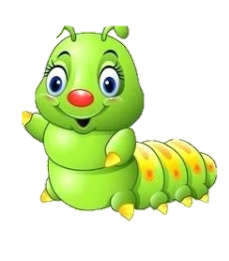 Trứng
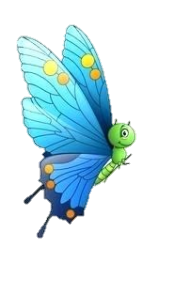 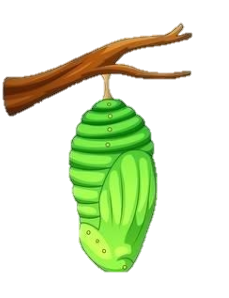 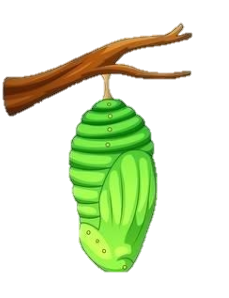 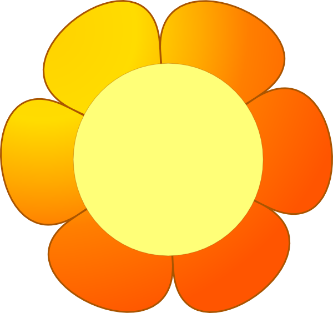 Trứng
Bướm
Sâu bướm
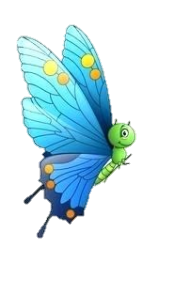 Nhộng ( kén)
Bướm
Nhộng ( kén)
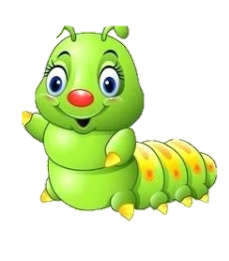 Sâu bướm
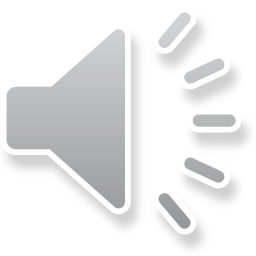 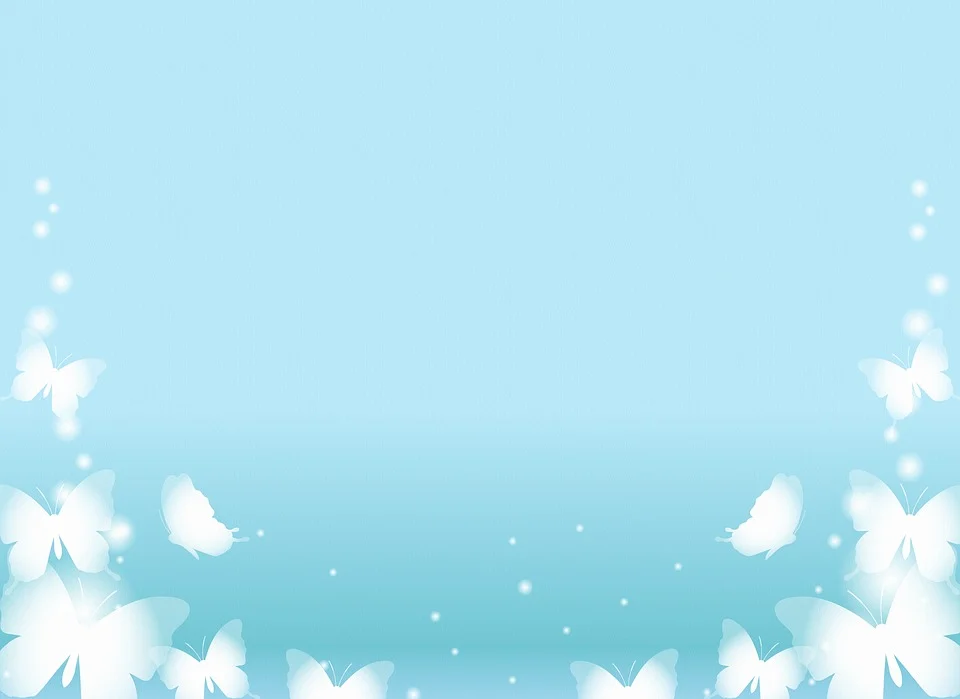 Xin chào và hẹn gặp lại
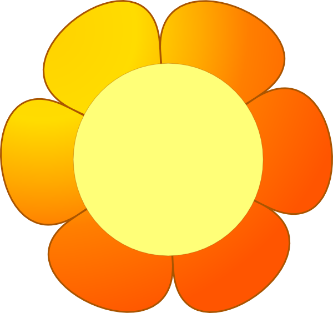 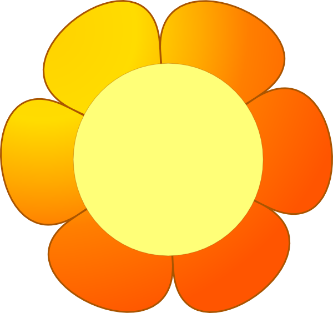 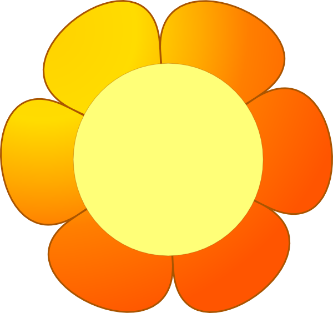 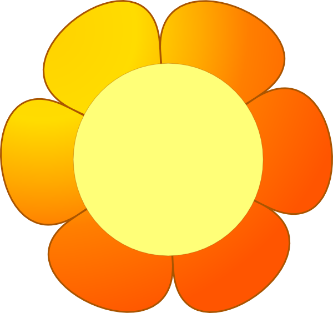 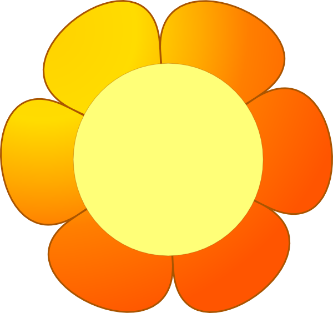 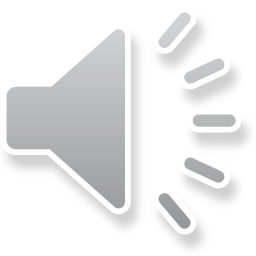